Государственное профессиональное образовательное учреждение Ярославской области
Даниловский политехнический колледж
Разработка фонда оценочных средств по профессиональному модулю ПМ.02 по специальности 43.02.15 Поварское и кондитерское дело с использованием оценочных средств и методики проведения демонстрационного экзамена по стандартам WorldSkills Russia
Юдина Е.А., преподаватель
ОПЫТ РАЗРАБОТКИ КОНТРОЛЬНО-ОЦЕНОЧНЫХ СРЕДСТВ СОДЕРЖИТ
ЗАПУСК  ПРОЦЕССОВ  РАЗРАБОТКИ И ВНЕДРЕНИЯ
ЦЕЛЬ РАБОТЫ:
обосновать интеграцию стандартов WorldSkills и ФГОС по ТОП 50 в рамках проектирования контрольно-оценочных средств по профессиональному модулю
Разработка комплекта контрольно-оценочных средств по профессиональному модулю в соответствии с макетом
Анализ возможности интеграции ФГОС СПО по ТОП 50 по специальности с учётом компетенции WorldSkills
Проектирование структуры и алгоритма заполнения макета 
контрольно-оценочных средств по профессиональному модулю с учётом методики оценки по стандартам WorldSkills
ЗАДАЧИ, НАПРАВЛЕННЫЕ НА ДОСТИЖЕНИЯ ЦЕЛИ
Внедрение требований стандартов WorldSkills в учебный процесс на этапе формирования КОС по ПМ.02 по специальности 43.02.15 «Поварское и кондитерское дело»
Таблица интеграции стандартов WorldSkills и ФГОС СПО по ТОП-50
Таблица интеграции стандартов WorldSkills и ФГОС СПО ТОП-50
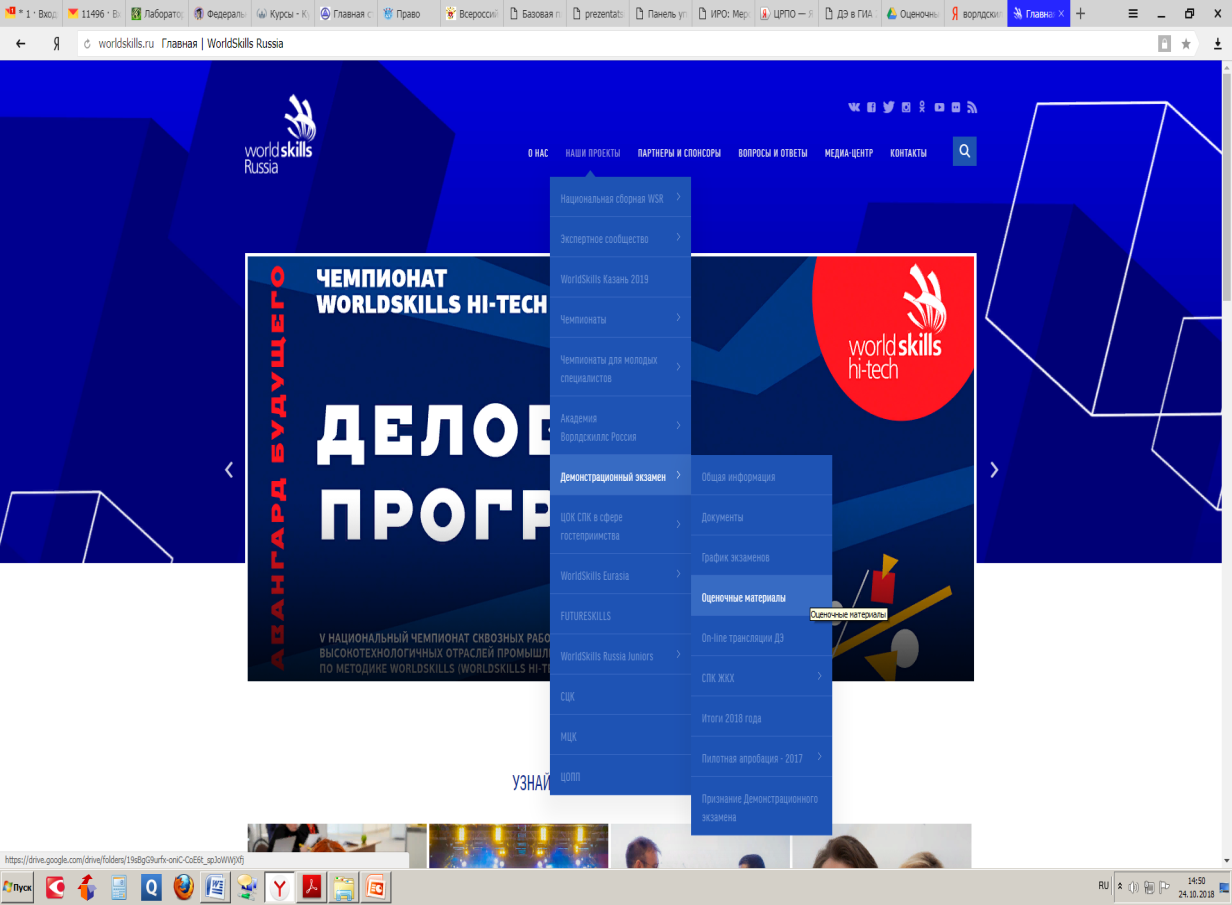 Методические рекомендации  
по организации и проведению демонстрационного экзамена в составе государственной итоговой аттестации 
по программам среднего профессионального образования в 2018 году
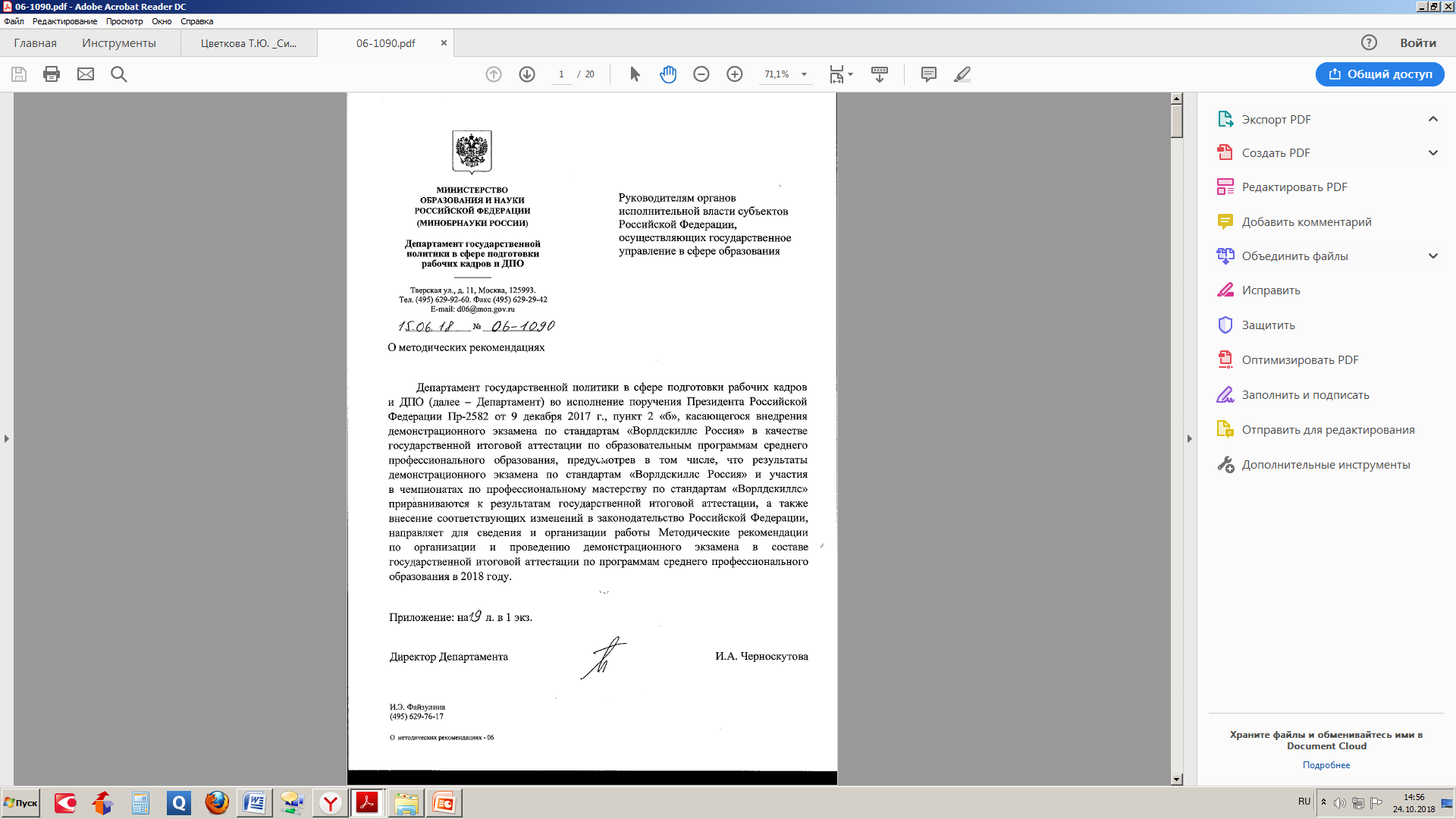 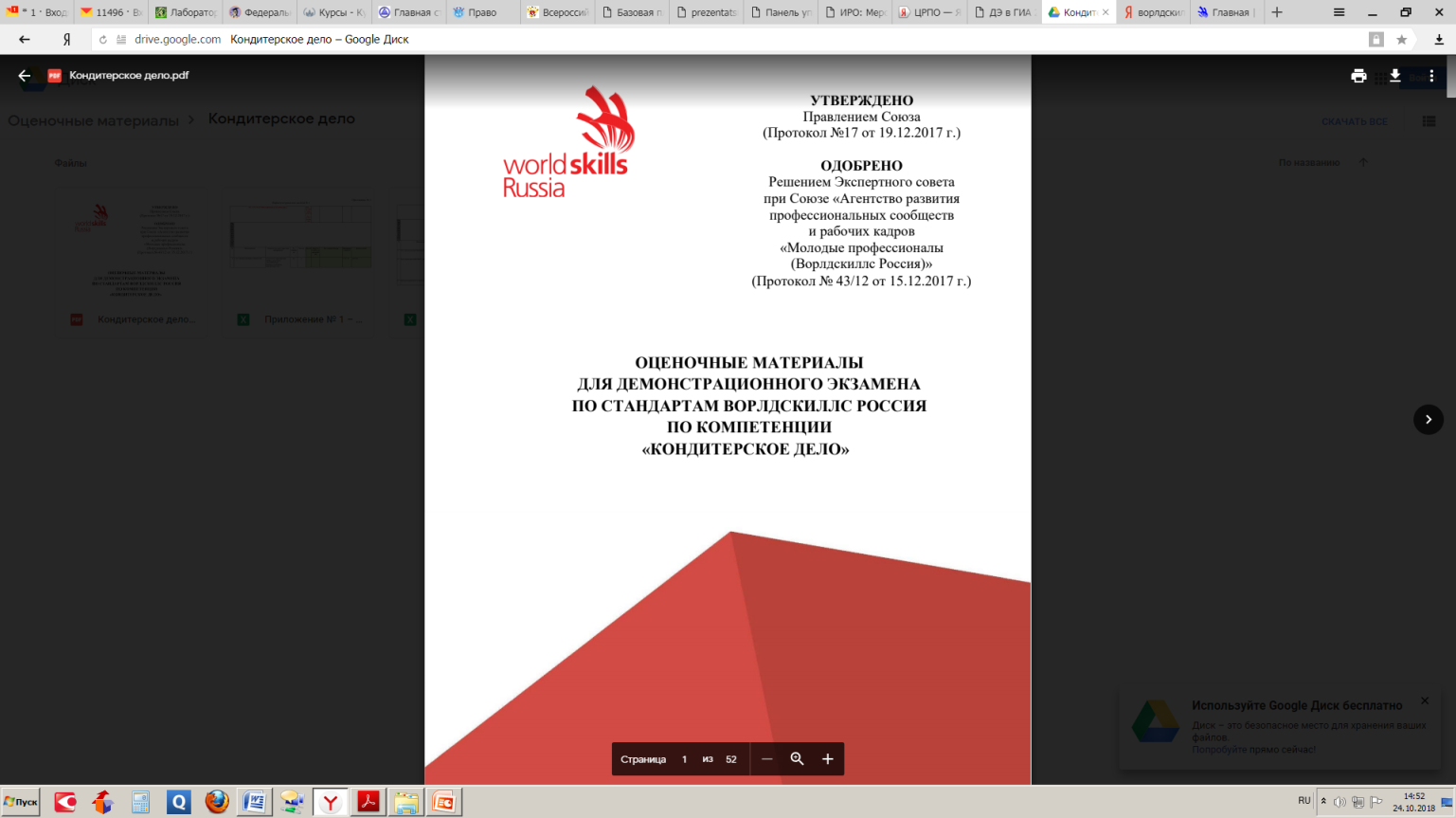 Макет комплекта контрольно-оценочных средств по профессиональному модулю
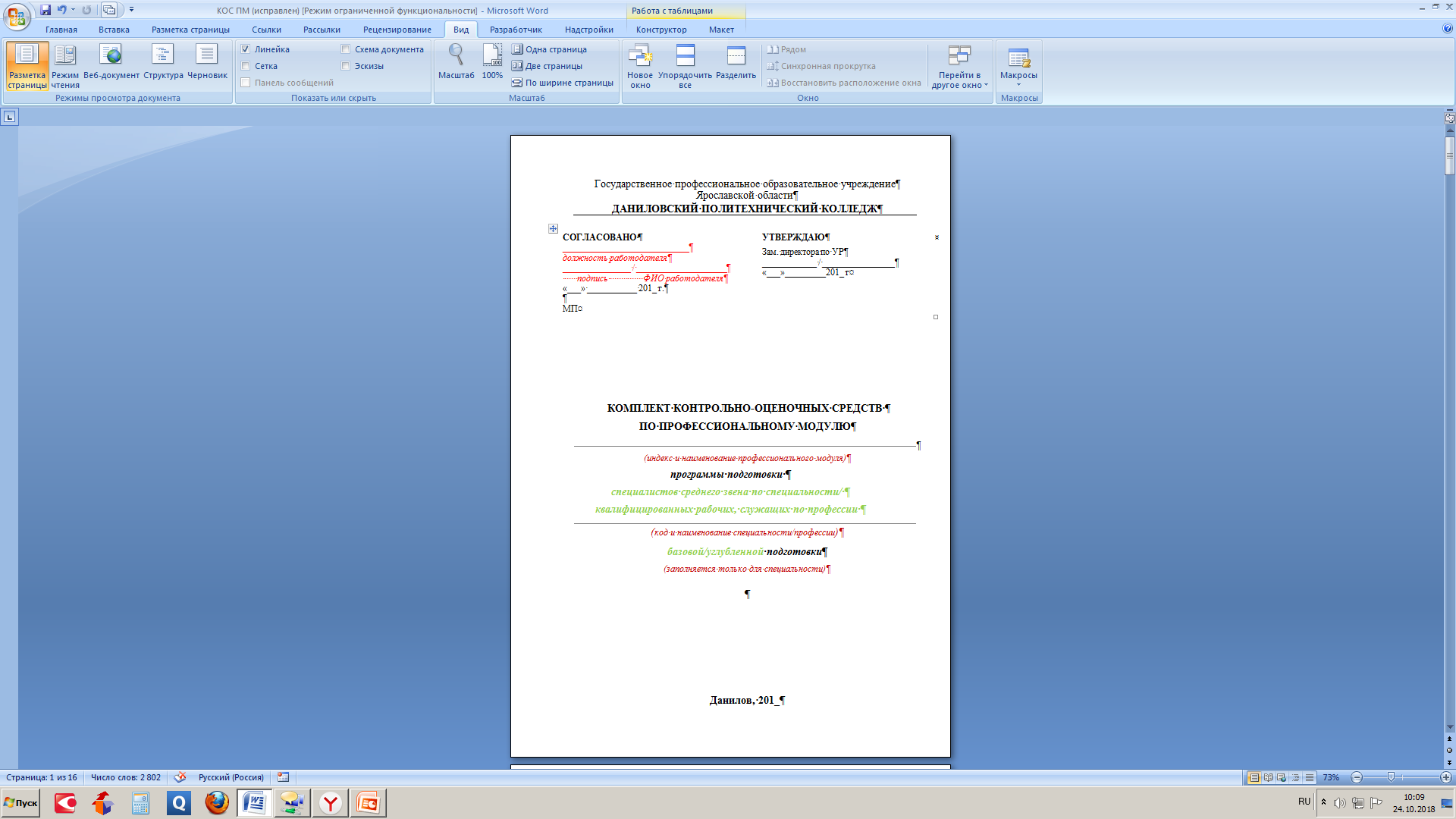 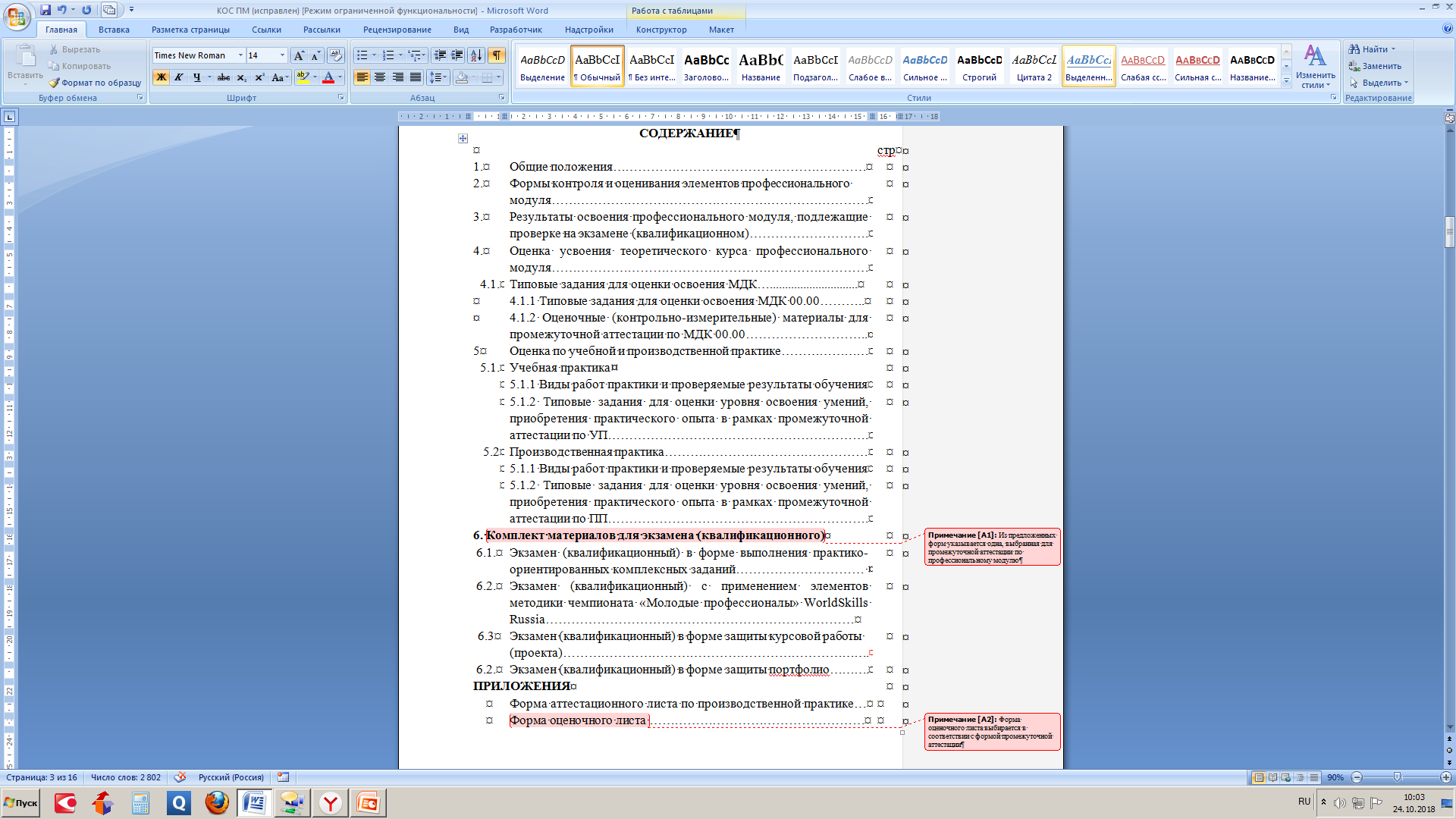 Из предложенных форм указывается одна, выбранная для промежуточной аттестации по профессиональному модулю
Контрольно-оценочные материалы для экзамена с применением элементов методики «Молодые профессионалы» WorldSkills Russia
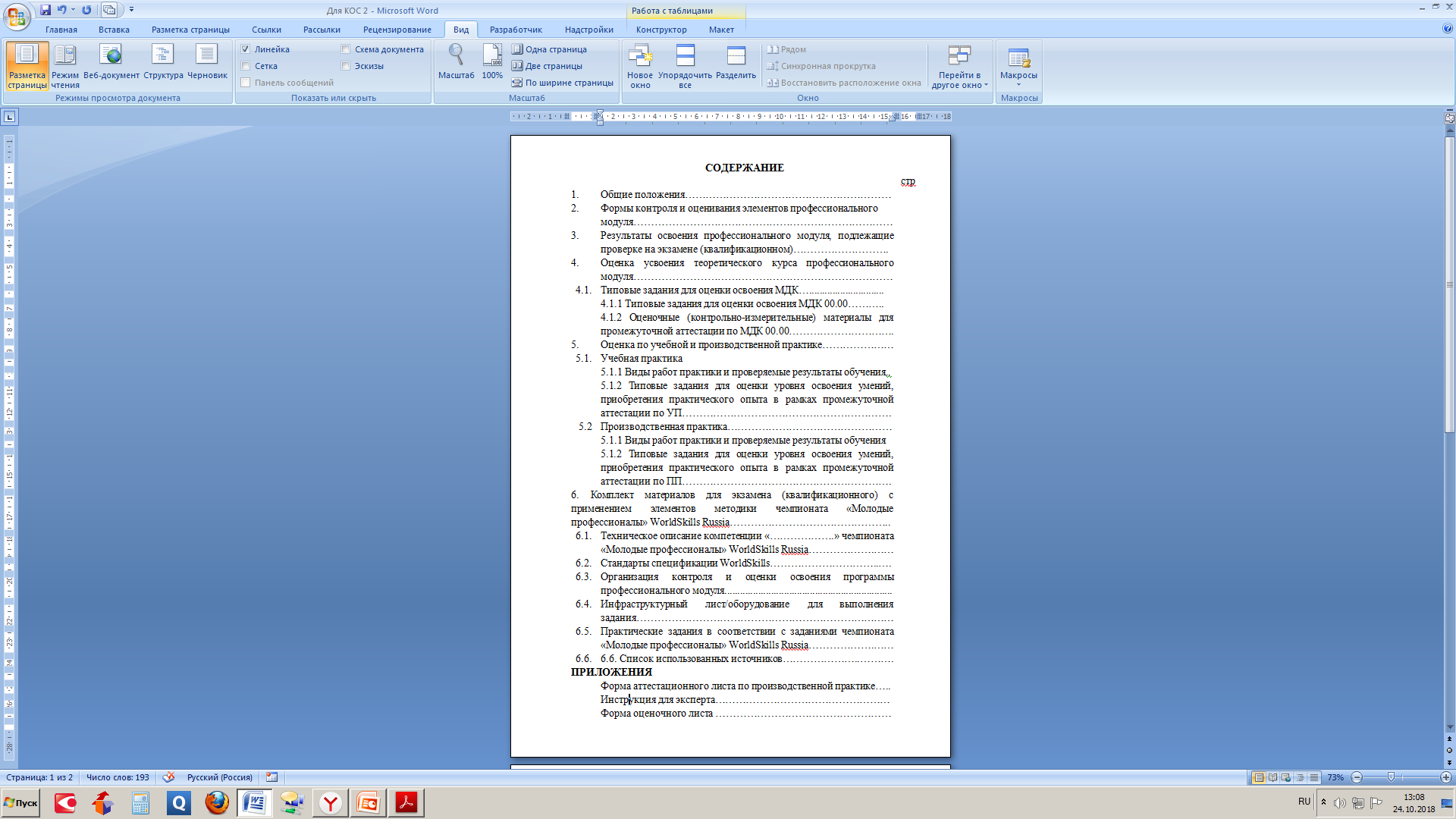 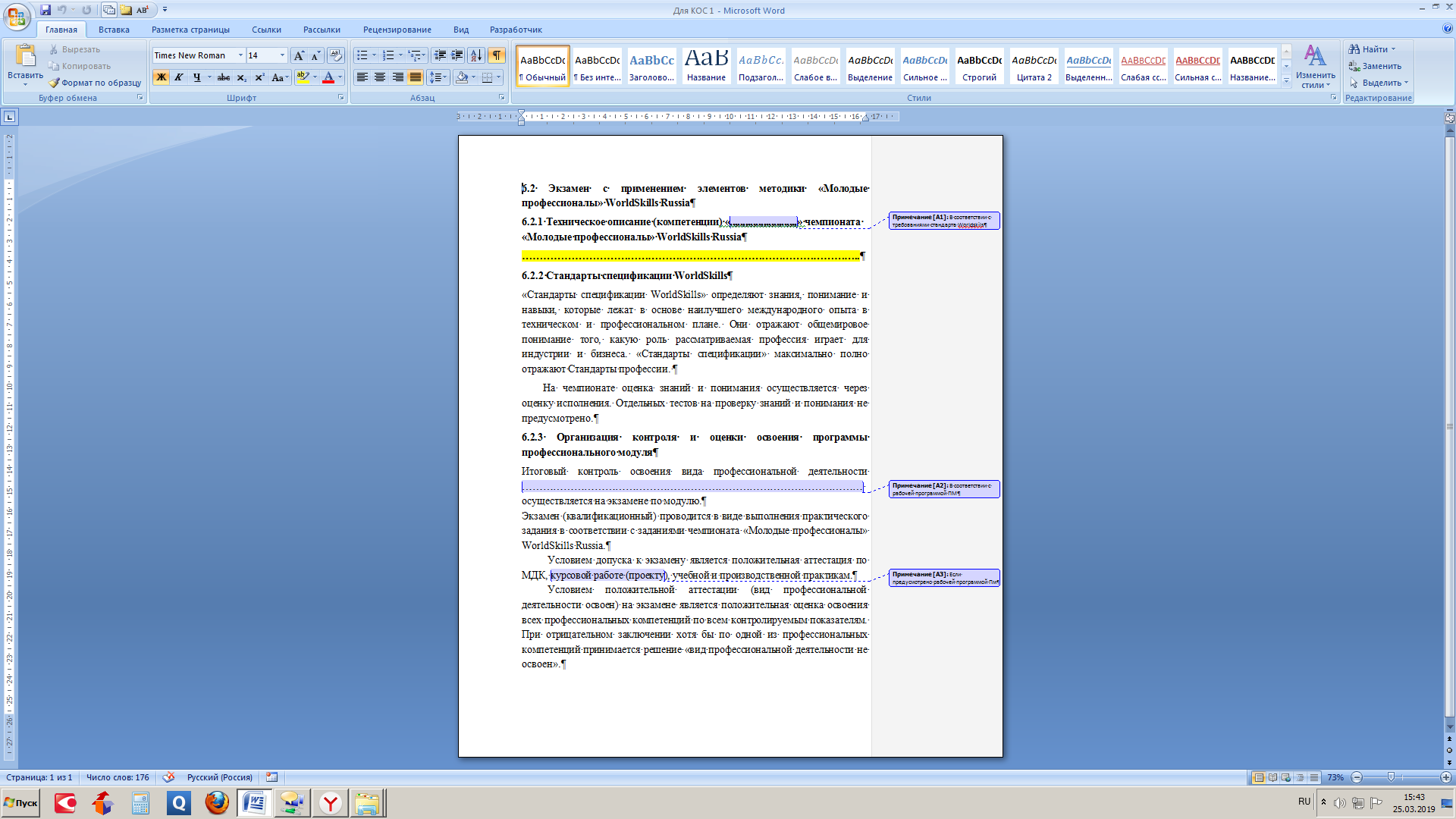 Апробация эффективности контрольно-оценочных средств, как показателя интеграции стандартов WorldSkills и ФГОС по ТОП 50 на этапе освоения профессионального модуля
позволит
получить представление о возможности применения данной формы проведения экзамена по другим профессиональным модулям ФГОС по ТОП-50 
по специальности 43.02.15 Поварское кондитерское дело
обеспечить поэтапное формирование готовности студентов к прохождению ГИА в форме демонстрационного экзамена
Спасибо за внимание